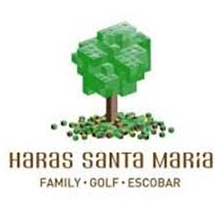 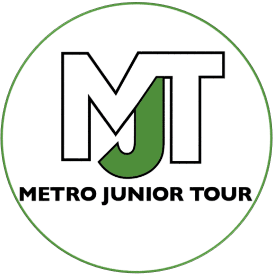 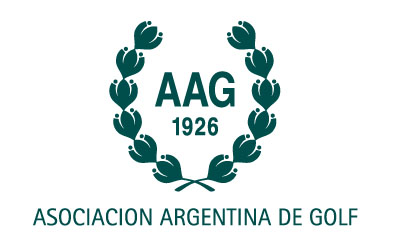 HARAS SANTA MARIA C.C.
29 y 30 de Marzo de 2025
 
 COMITÉ del TORNEO


Rubén Condominia

Javier Mendizabal

Ramón Cenoz

Guillermo Parmigiani

Nicolás Perez

Juan Manuel Aldana